- 30 s
- 10 s
- 60 s
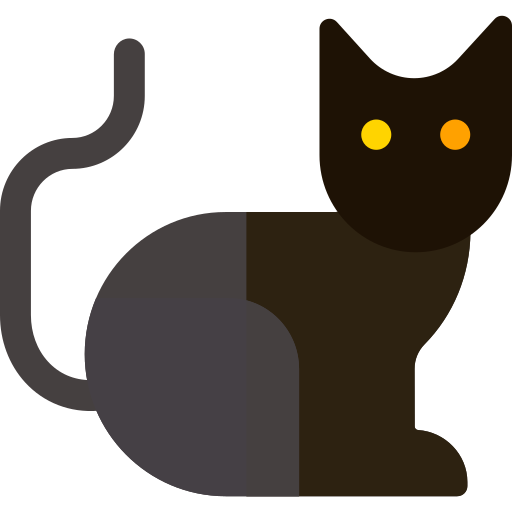 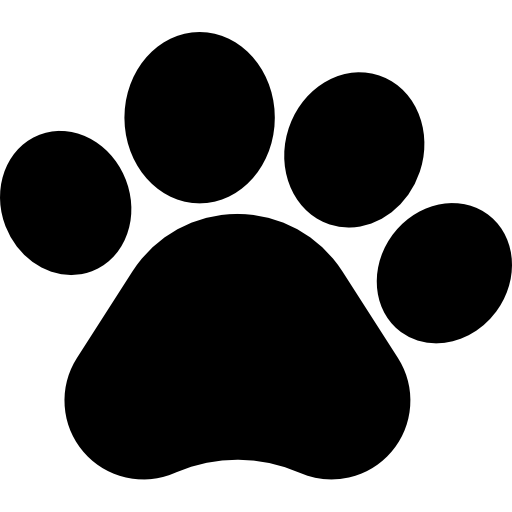 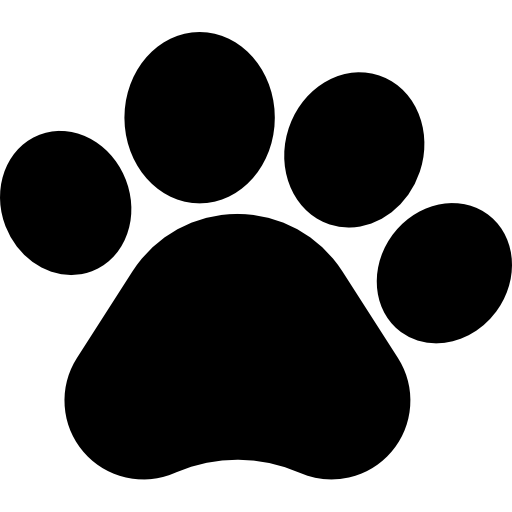 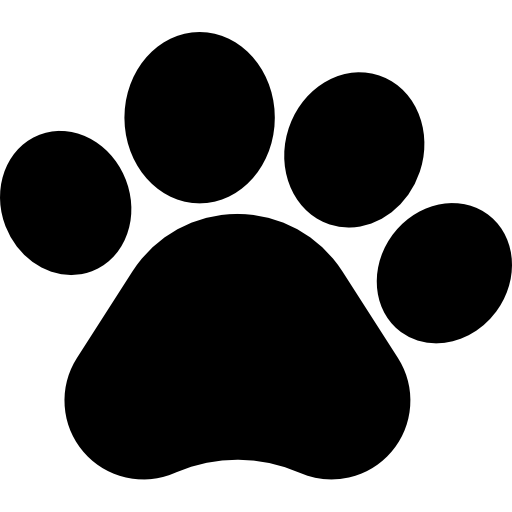 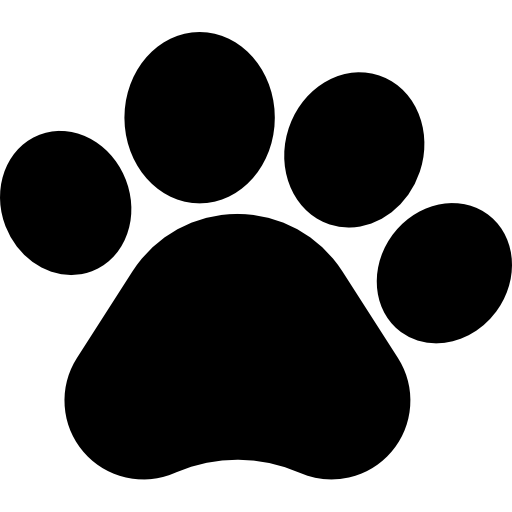 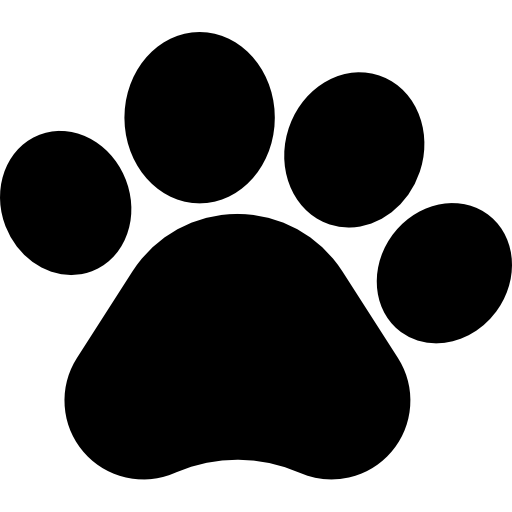 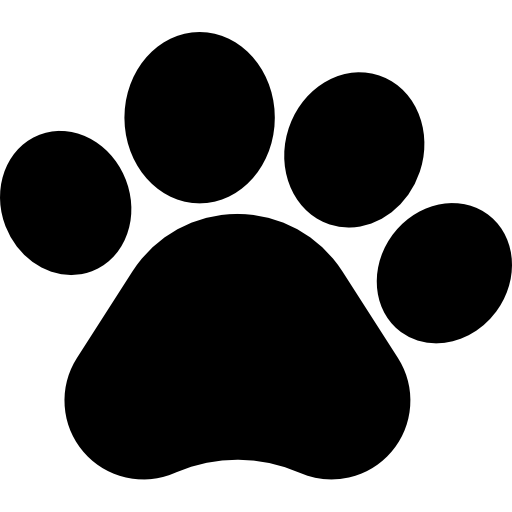 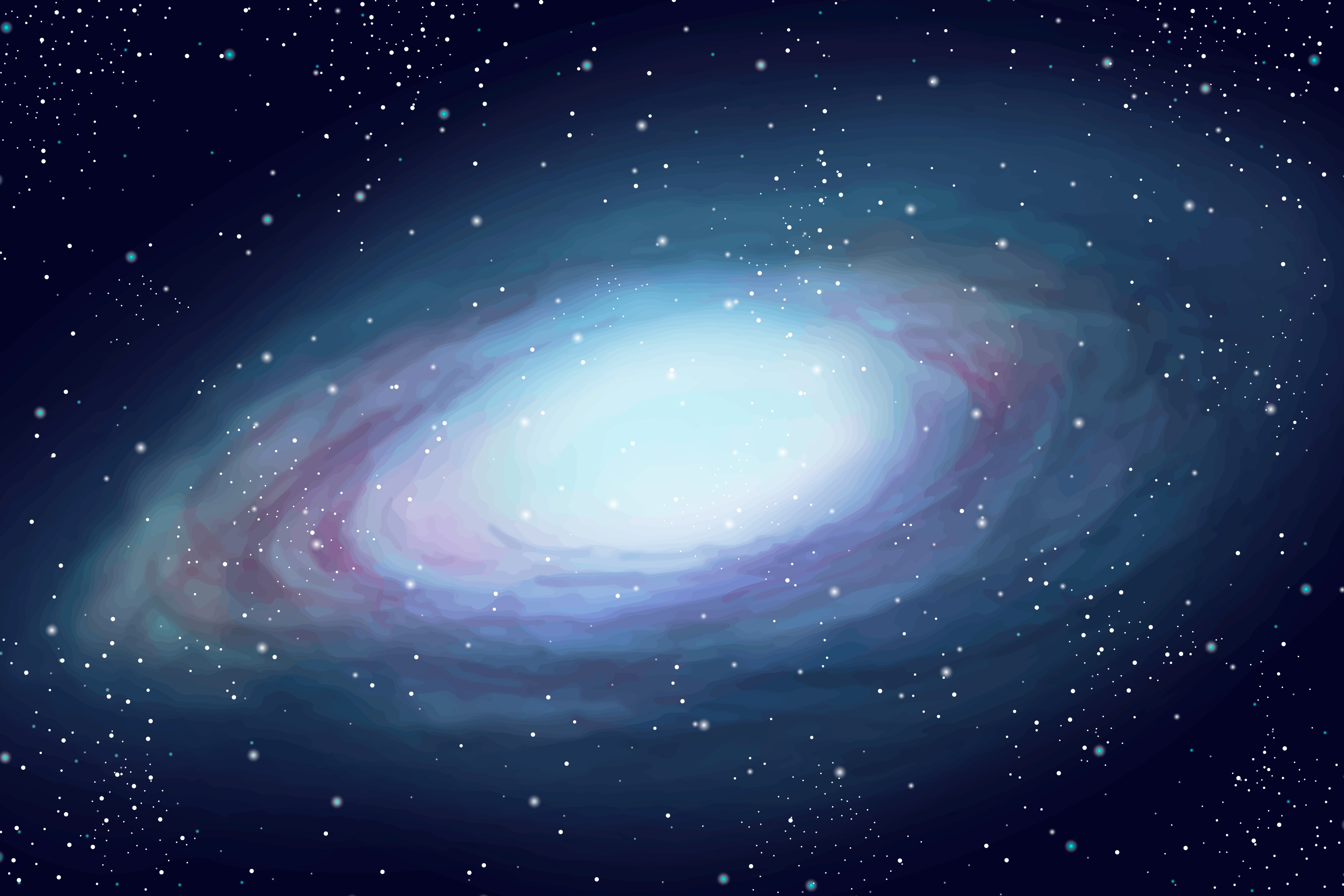 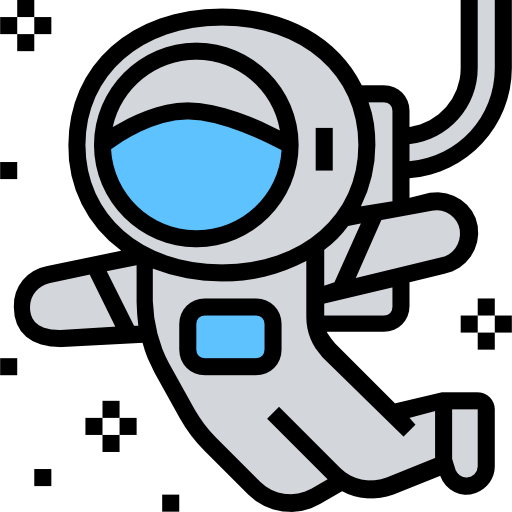